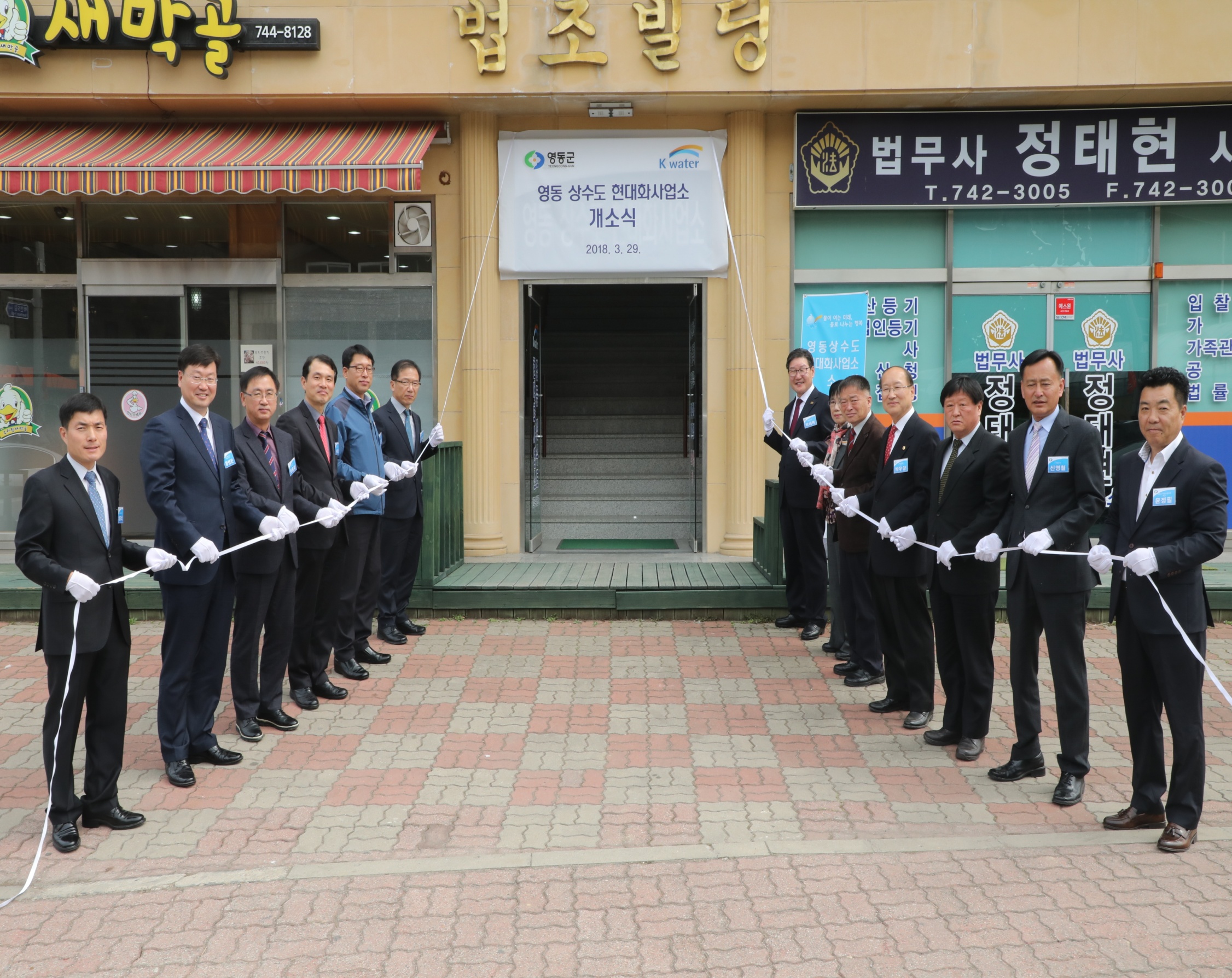 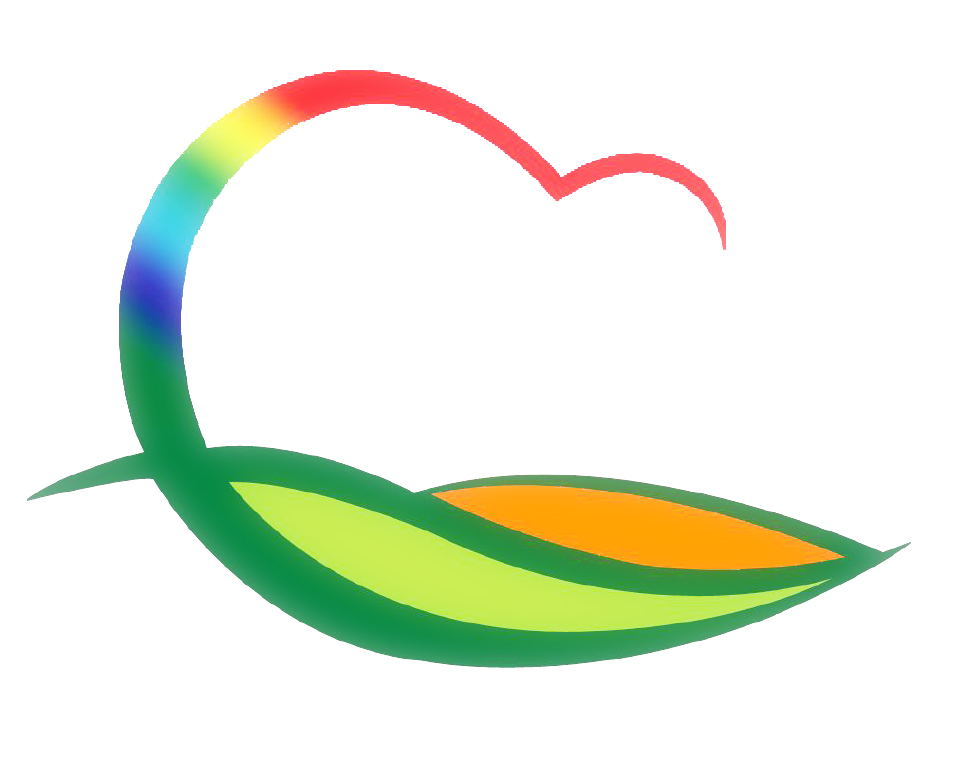 상수도사업소
[Speaker Notes: 먼저, 지금의 옥천입니다.]
6-1. 상수원보호구역 안내판 설치사업 집행
기      간 : 2018. 04. ~ 05. 
사  업 량 : 안내판·제작 설치 10개소
사  업 비 : 15백만원
내      용 : 집행 및 계약
6-2. 취.정수장 및 배수지 환경정화사업 집행
기      간 : 2018. 04. 16. ~ 04. 20. 
사  업 량 : 영동정수장 외 12개소(24,100㎡)
사  업 비 : 18백만원
내      용 : 영동지방상수도 시설 제초작업
6-3. 영동배수지 라이닝 공사 집행
기      간 : 2018. 04. 16. ~ 04. 20.
위      치 : 영동읍 부용4길 48-50
사  업 량 : 배수지 (1,800㎥) 1지 실시
사  업 비 : 349백만원
내      용 : 집행 및 계약의뢰
6-4. 영동취수장 집수매거 설계용역 집행
기      간: 2018. 04. 02. ~ 04. 06.
위      치: 심천면 금정리 204-3번지 일원
사 업  량: 집수매거(612M) 1식
사 업  비: 45백만원
내      용: 집행 및 계약의뢰
6-5. 지방상수도 및 마을상수도 관리자 건강진단 실시
기      간 : 2018. 04. 16. ~ 05. 18.
대      상 : 215명(지방상수도38, 마을상수도 177)
검사기관 : 영동군보건소
검사항목 : 장티푸스, 파라티푸스, 세균성이질
6-6. 상수도 공사 추진
▣ 이달의 중점 홍보 사항
상수도 체납요금 납부 안내 / 홈페이지 게재